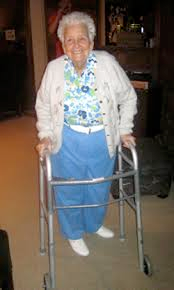 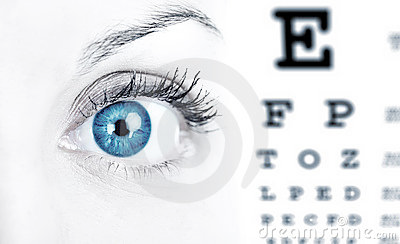 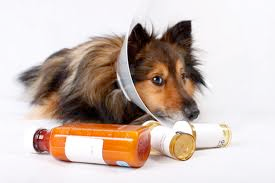 Careers in Therapeutic Services, Veterinary Medicine, 
And Vision Services.
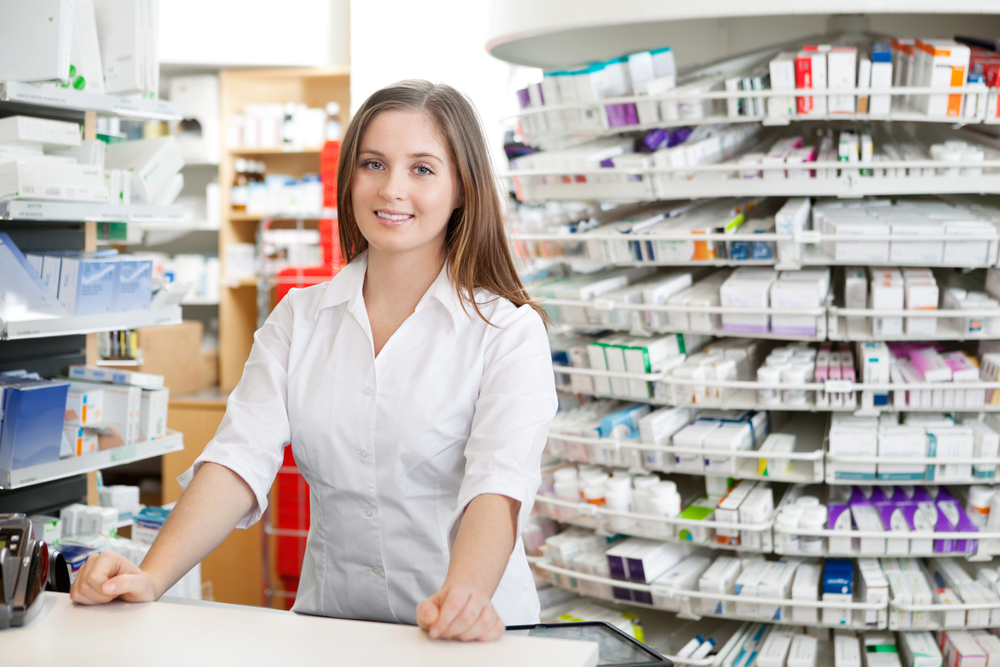 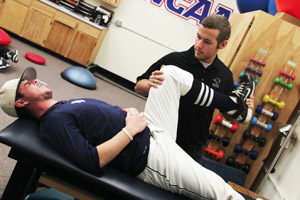 THERAPEUTIC SERVICES:
Health care services that help to restore or 
maintain a patient’s health.
Therapeutic Services (treat patients)
Pharmacist:  Dispenses medications that are ordered by the doctor, provide drug information, ensures drug compatibility, maintains medication records, mixes medications; *attends college for 5-6 years
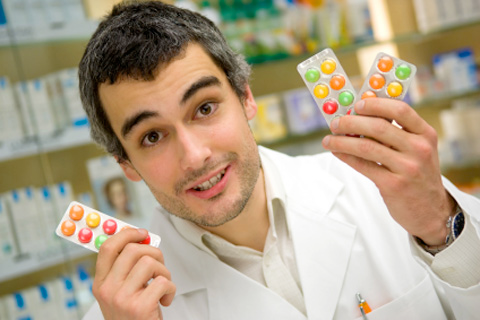 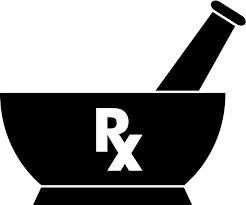 Therapeutic Services (treat patients)
Pharmacy Technician:
Works under the supervision of a Pharmacist; helps prepare medications, maintain records for the Pharmacist; 1-2 year certification or Associate’s degree; *need to have good math skills
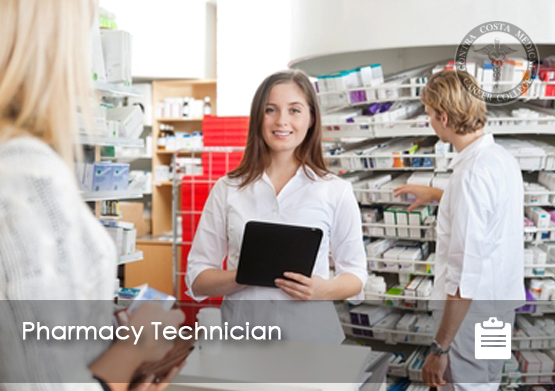 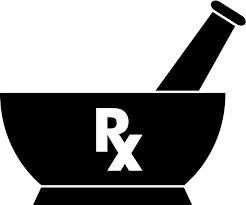 Therapeutic Services (treat patients)
Occupational Therapist (O.T.):  Helps injured/sick to relearn activities of daily living. *(Ex.: Soldier who loses leg in war, the therapist will help him/her adapt to life with a prosthetic leg.); Master’s degree
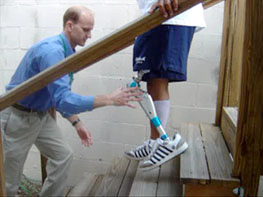 Therapeutic Services (treat patients)
Occupational Therapy Assistant (O.T.A.):
Works under an O.T.; helps carry out prescribed treatment, directs patients in rehabilitation activities & activities of daily living; 2 year Associate degree
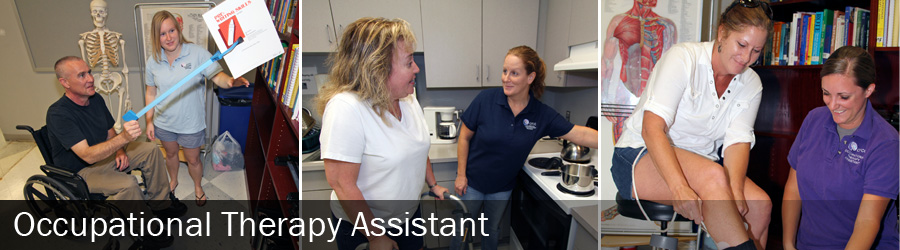 Therapeutic Services (treat patients)
Physical Therapist (P.T.):  Provides treatment such as exercise, massage, application of heat/cold, etc. to improve movement, works on bones, joints, muscles; plans treatment under the doctor; Master’s or Doctorate degree

Physical Therapy Assistant (P.T.A.): Works under physical therapist; *trained in therapeutic massage; 2 year Associate degree
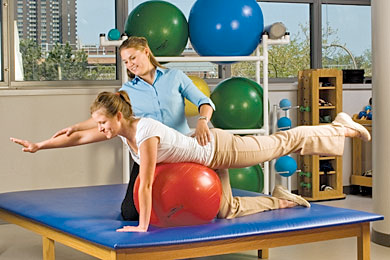 Therapeutic Services (treat patients)
Massage Therapist: 
May work under a Physician or P.T. or be an Entrepreneur; Uses massage, manipulation, & therapeutic touch to decrease pain,  relieve stress & tension; 3 month-1year Massage Therapy Program
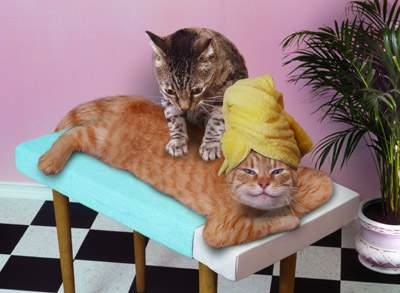 Therapeutic Services (treat patients)
Recreational Therapist:  Use recreation to treat patients; organize games, activities, dances, movies, etc. *The recreational therapist may create a padded obstacle course for handicapped children.
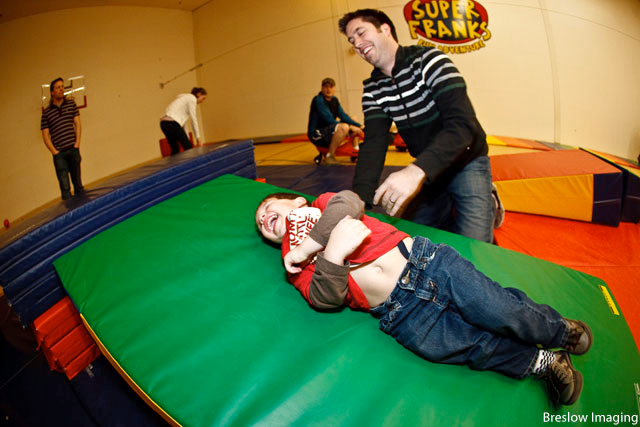 Therapeutic Services (treat patients)
Respiratory Therapist:  *Provide care for patients with lung disease; give breathing treatments, administer oxygen, monitor ventilators, measure breathing capacity; 2 year Associate’s degree
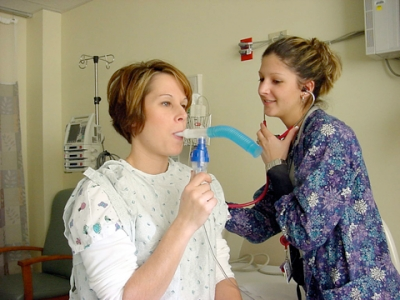 Therapeutic Services (treat patients)
Athletic Trainer: Work under the sports medicine physician; help to prevent athletic injuries, provide rehabilitative services, teach nutrition, assess the athlete’s condition, apply braces, tape, padding, treat minor injuries, provide first aide; Bachelor’s or Master’s degree
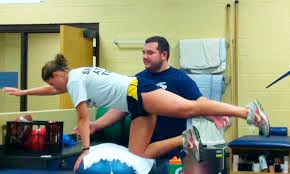 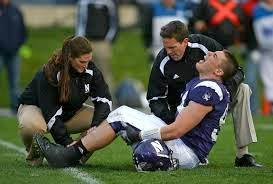 Therapeutic Services (treat patients)

Perfusionist:  Specialized in Extracorporeal Circulation; *Operates the heart-lung machine during open heart surgery; assist with heart research, monitor artificial heart.
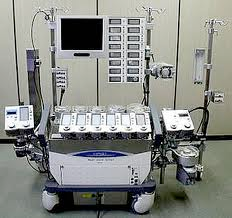 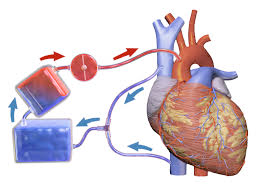 Therapeutic Services (treat patients)

Art Therapist:  Use art to treat patients; *must be artistic and athletic; they draw, paint, color, dance, etc.
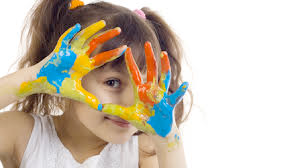 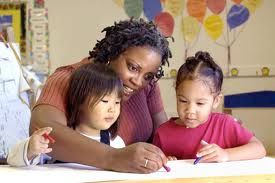 Therapeutic Services (treat patients)
Music Therapist:  Use music to treat patients; *often work with mentally retarded children.
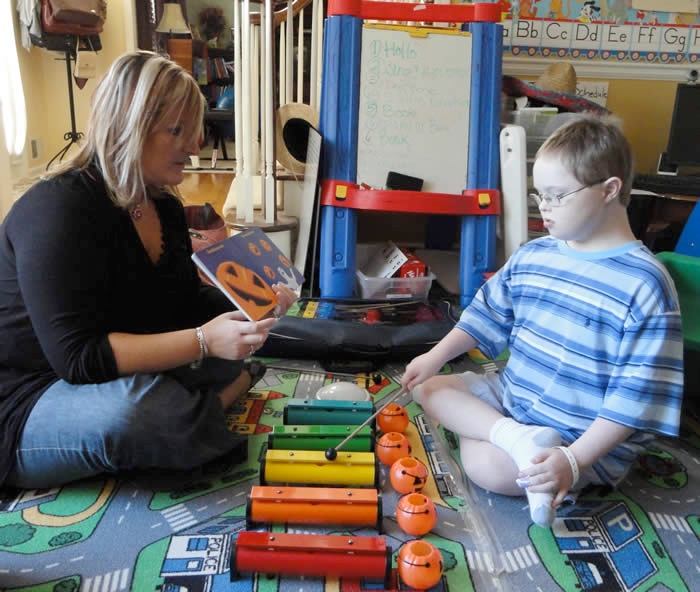 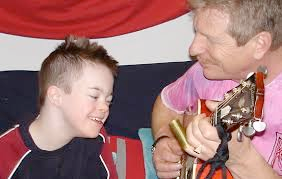 Therapeutic Services (treat patients)
Speech/Language Therapist:  Identify, evaluate and treat speech/language/swallowing disorders; help patients with communication & eating.
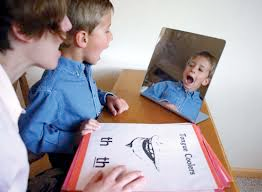 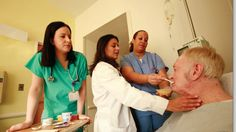 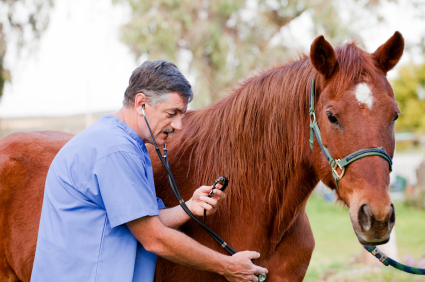 VETERINARY CAREERS:
Provide care to all animals from house pets to livestock to wildlife.
Veterinary Careers
Veterinarian (D.V.M.):  Provide care for all types of animals; diagnose, treat, perform surgeries; *can spay or neuter a dog so that they cannot have puppies.
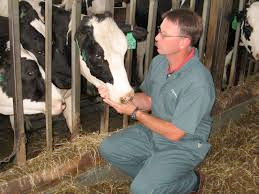 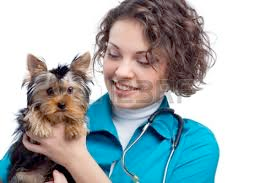 Veterinary Careers
Veterinarian Technician:  Work under the vet; assist the vet with surgeries, perform lab tests. 

Veterinary Assistant:  Bathe animals, exercise animals, prepare animals for examination; work with animals but they do not have to attend college.
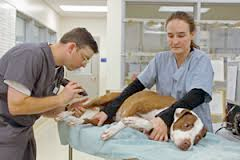 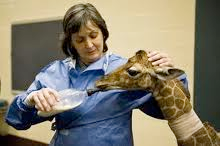 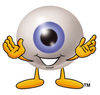 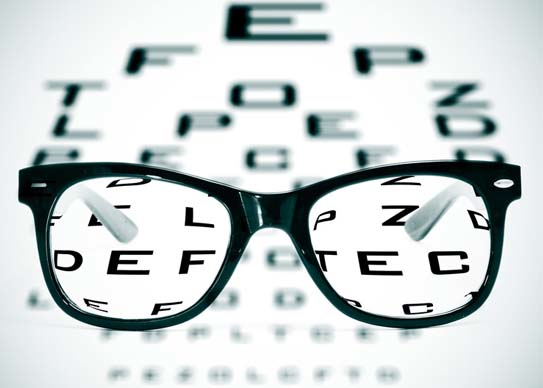 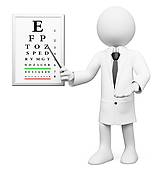 VISIONARY SERVICES:
Prevent & treat vision disorders
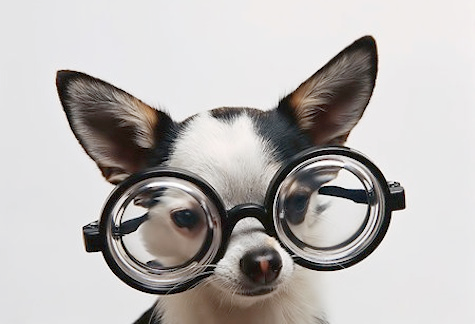 Visionary Services
Ophthalmologist (M.D.):  diagnose and treat diseases and disorders of the eye; may perform surgery, correct vision.

Optometrist (O.D.):  Examine eyes, diagnose, treat, prescribe glasses; refer to ophthalmologist if needed.
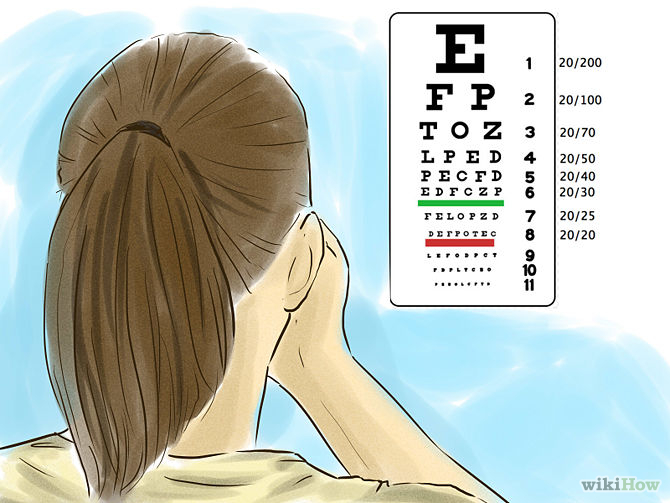 Visionary Services

Optician:  Make, fit eyeglasses; specialize in contacts; *fixes broken glasses.
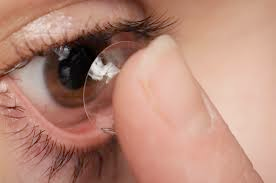 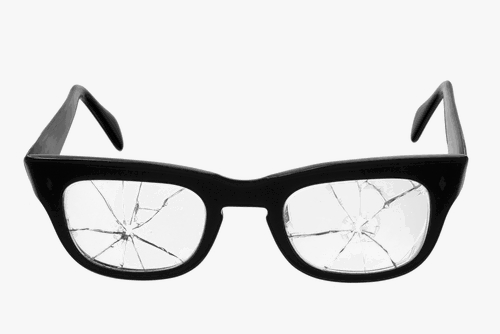 F.Y.I.  
GOOD BODY MECHANICS
*When lifting a heavy object, tighten your stomach
muscles to protect your spine.
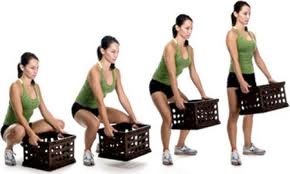 F.Y.I.  GOOD BODY MECHANICS
*The best reason to use proper body mechanics is to prevent injury to yourself.
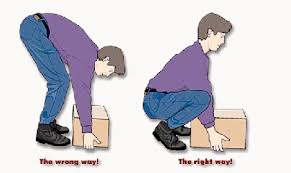 *When moving a heavy box, push, pull or slide the box.
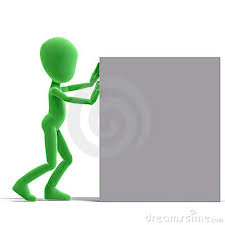 F.Y.I. VISION SCREENING
*An index card is the best occluder to use when doing an eye exam.
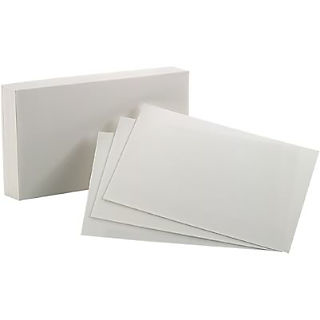 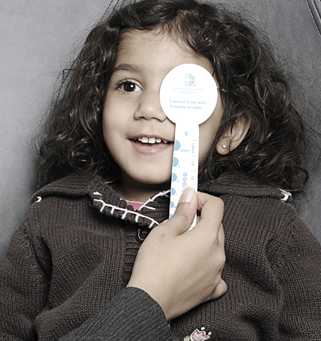 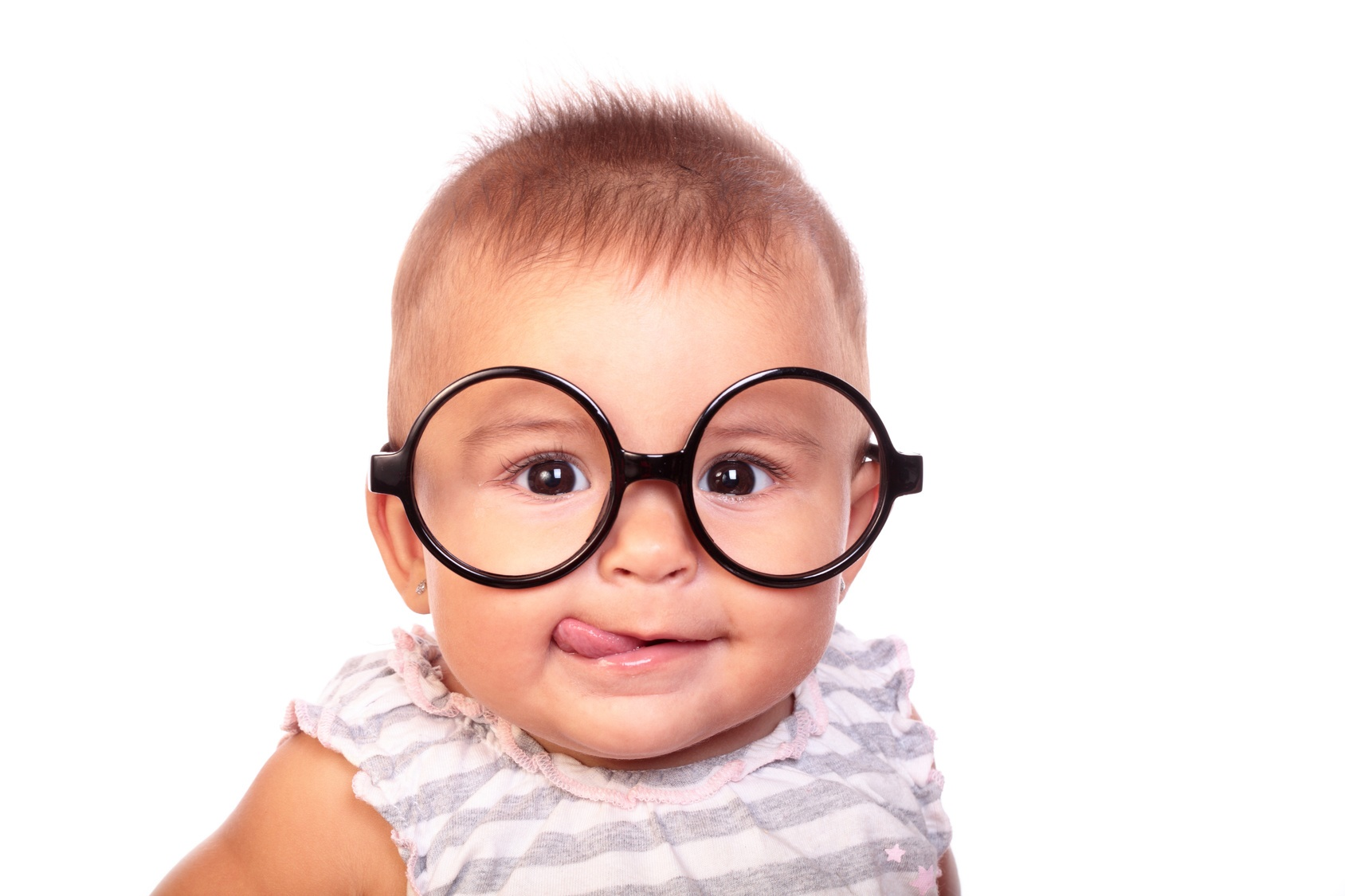 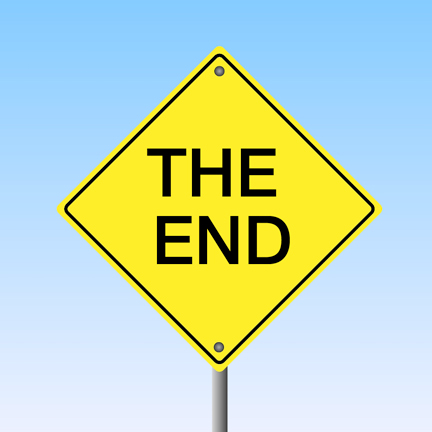